Figure 4. Reduction of Cdk5 activity does not improve subsynaptic DNA damage in mSCS muscle. (A) Upper: immunostaining ...
Hum Mol Genet, Volume 23, Issue 1, 1 January 2014, Pages 69–77, https://doi.org/10.1093/hmg/ddt397
The content of this slide may be subject to copyright: please see the slide notes for details.
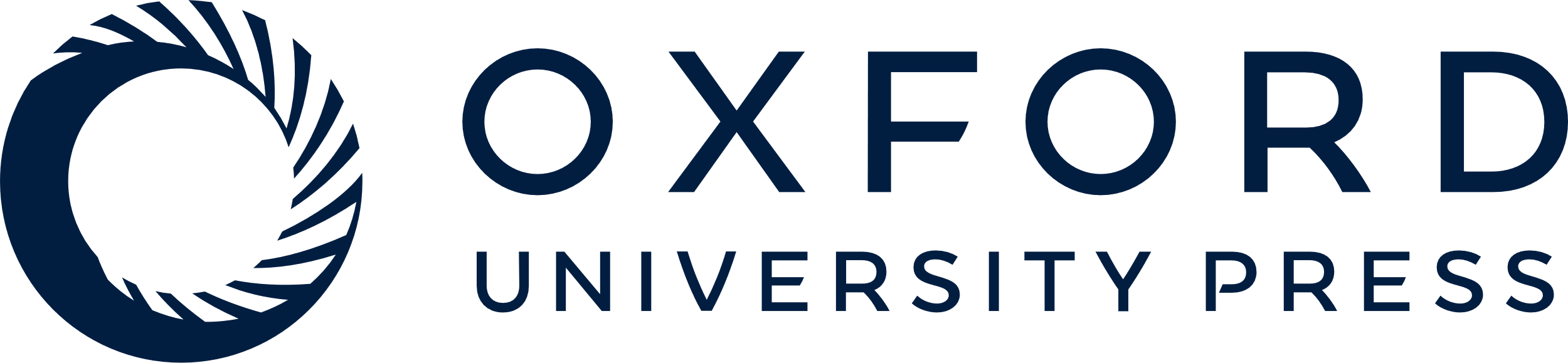 [Speaker Notes: Figure 4. Reduction of Cdk5 activity does not improve subsynaptic DNA damage in mSCS muscle. (A) Upper: immunostaining of Cdk5 (green) co-localized with NMJ (red) in WT and mSCS. No morphological changes were identified between WT, mSCS and treated mSCS TA muscle. Middle: Cdk5 activity is increased in mSCS muscle compared with WT. Electroporation of Cdk5DN plasmid reduced Cdk5-dependent phosphorylated Histone H1 level in mSCS muscle, whereas API4 expression had no effect on Cdk5 activity. Lower: quantification of Cdk5 activity in WT, mSCS and treated mSCS TA muscle expressed as the ratio of phosphorylated histone H1 level to Cdk5 protein expression level (# = normalized to WT). In mSCS-Cdk5DN, Cdk5 activity was 0.63 ± 0.13 of WT, compared with 2.2 ± 0.3 in SCS, 2.2 ± 0.1 in mSCS-API4 and 2.2 ± 0.2 in mSCS-pcDNA3. n = 3; *P  0.98. p-H2AX-labeled endplates in WT was 1.42 ± 1.23%. n = 5; ***P < 0.001, Student's t-test.


Unless provided in the caption above, the following copyright applies to the content of this slide: © The Author 2013. Published by Oxford University Press. All rights reserved. For Permissions, please email: journals.permissions@oup.com]